Инновационные  технологии  в музыкальном воспитании детей
Лобова Н.А.
Преподаватель фортепиано,
вокала,
теоретических дисциплин,
концертмейстер
Специалист первой категории
Основная  общеобразовательная  программа дошкольного образования «Истоки» Л.А. Парамонова, Т.И. Алиева, Т.В. Антонова.©
Предусматривает развитие у детей в процессе различных видов деятельности: музыкального слуха, певческого голоса, танцевальных навыков, игры на детских музыкальных инструментах.
●      Создание музыкальным руководителем условий,  предоставляющих возможности  каждому ребенку проявить свои индивидуальные способности при   общении с музыкой;
●      творческое развитие природной музыкальности ребенка;
●      высвобождение первичной креативности, создание условий для спонтанных творческих проявлений;
●      помощь в формировании  внутреннего мира и самопознании (эмоционально-психическое развитие и  психокоррекция).
Способность к чувственному восприятию мира, его наблюдению
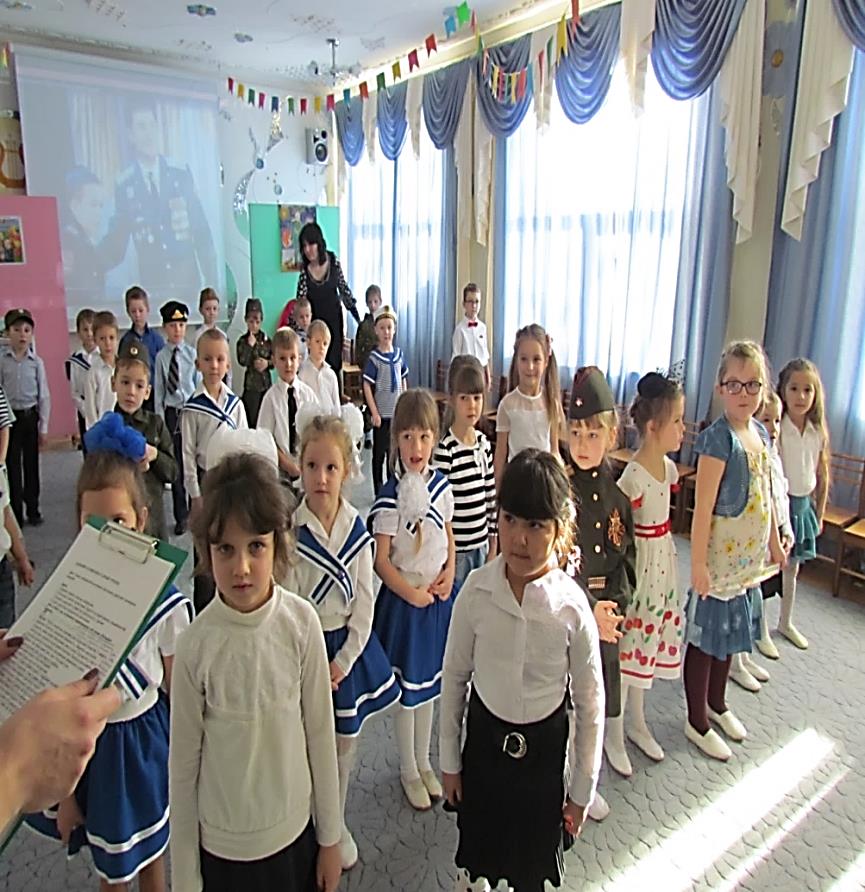 Ассоциативностьхудожественного мышления
Выразительность интонации: речевой, вокальной, пластической,      инструментальной
Чувство ритма: временного, пространственного, пластического, музыкального
Коммуникативные  танцы
развитие коммуникативных навыков
    работа над ощущением формы
    развитие двигательной координации
    развитие чувства ритма.
Умение различать и отражать художественными средствами противоположные  понятия:
Большое
Высокое
Приближение 
Светлое 
 Яркое 
Легкое 
Теплое 
Громкое 
Быстрое
Плавное
Одновременное  
 Доброе
Маленькое
 Низкое
Удаление
Темное
Тусклое
Тяжелое 
Холодное
Тихое
Медленное
Отрывистое
Последовательное
Злое